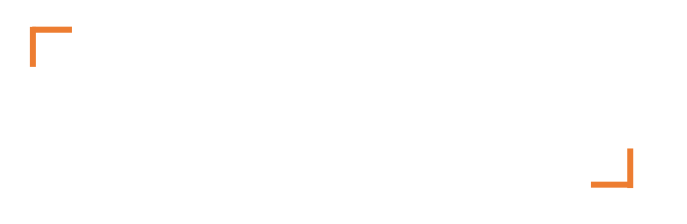 PeX: A Permission Check Analysis Framework for Linux Kernel
Tong Zhang1, Wenbo Shen2, Dongyoon Lee3, Changhee Jung4, Ahmed M. Azab5, Ruowen Wang5


1 Virginia Tech, 2 Zhejiang University, 3 Stony Brook University, 4 Purdue University,
5 Samsung Research America, now at Google
1
[Speaker Notes: 20 min = 17 min talk + 3 min Q&A]
Permission Control in Linux Is Complex
1.  DAC (Discretionary Access Controls)
e.g., drwxr-xr-x for /root
2.  Capabilities
38 in Linux Kernel v4.18.5
/bin/ping only has cap_net_raw (no more suid, full root)
3.  LSM (Linux Security Module)
190 hooks in Linux Kernel v4.18.5
e.g., SELinux, AppArmor
Many permission checks are placed in an ad-hoc manner,
hard to guarantee all of them are placed correctly
2
x
[Speaker Notes: 1min
Permission check is a critical part in modern operating system.
Applications are only able to what is granted by those permission check functions.
Linux kernel have three different access control methods.
The first method is called DAC, which is known as file based permissions.
The second is called Capabilities, it divides root privilege into 38 smaller ones, so that even a process is running as root its ability is restricted.
The third method is called LSM, which is short for Linux security model. It defines hundreds of knobs to control permissions given to applications.

Since there are so many important permission check functions in the kernel, it is hard to know whether all of them are placed correctly or not.]
Example: Missing Permission Check is a Problem
Two methods to change a process name
write(“new”)
Method 1: Use /proc/pid/comm file
prctl(“new”);
Method 2: Use prctl system call
SyS_write(“new”)
SyS_prctl(“new”)
vfs_write
Goal: design a static analysis tool to find out permission check bugs
(missing, inconsistent and redundant permission checks)
security_file_permission
file->f_op->write
bypass
comm_write(“new”)
set_task_comm(“new”)
Privileged function
Permission check function
3
[Speaker Notes: 1min
Here’s a motivating example.: set process name
There are two method to set process name, 
The first one is through /proc file system, which is checked by security_file_permission check
The second one is through prctl system call, which is checked by security_tack_prctl check

Both of them can achieve the same goal but they require different permission.

Our goal is to find out permission check bugs.

So the basic idea is to …]
Path Can Be Represented in Interprocedural Control Flow Graph
write(“new”)
prctl(“new”);
SyS_write(“new”)
SyS_prctl(“new”)
vfs_write
security_file_permission
file->f_op->write
comm_write(“new”)
set_task_comm(“new”)
ICFG
4
[Speaker Notes: In order to find out all bugs, we need to explore all possible paths reachable by user.
Luckly the path can be represented in the control flow graph and we can enumerate all path from the control flow graph]
Traverse Interprocedural Control Flow Graph to Find Bugs
Explore ICFG for all user reachable path to find out bugs
First thing: we need to build an ICFG
Good Path
Permission Check Function
Bad Path
Privileged Function
5
[Speaker Notes: So, our idea is to travers the ICFG to enumerate all the path and find a path calling the privileged function without calling permission heck function.


Before we can do that we need an ICFG, how do we do that.]
Challenge 1: Indirect Calls Makes Precise ICFG Hard to Build
115K indirect callsites in Linux Kernel v4.18.5
Kernel frequently uses function pointer to call real driver implementation
Network Layer
VFS layer
sk->sk_prot->sendmsg
file->f_op->write_iter
ipv4 inet_send_msg
ipv6 inet_send_msg
ext4_file_write_iter
btrfs_file_write_iter
cifs_file_write_iter
nfs_file_write
Indirect Call
6
[Speaker Notes: 1min

The first challenges is indirect call analysis in linux kernel,
For example, in VFS layer use f_ops->write function pointer to call concreat file system implementation.]
Challenge 1: No Precise and Scalable Solution
Typed based approach (function signature) – imprecise
ssize_t __vfs_write(struct file* file,…)
{
    file->f_op->write(file, p, count, pos);
}
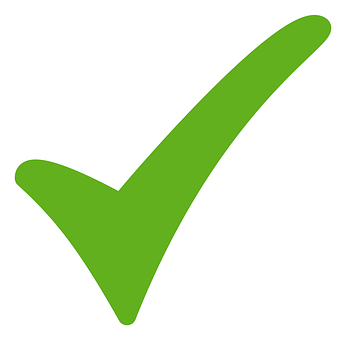 ssize_t Write (struct file *, char __user *, size_t , loff_t *)
ssize_t Read (struct file *, char __user *, size_t , loff_t *)
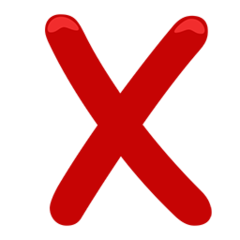 Advanced pointer analysis: not scalable
SVF2(used by K-Miner1,a static tool kernel analysis)
x
They do not scale for Linux kernel (~16 MLoC)
Can be applied to a smaller codebase, which harms soundness
7
K-Miner: Gens, David, et al. "K-Miner: Uncovering Memory Corruption in Linux." NDSS. 2018.
SVF: Sui, Yulei, and Jingling Xue. "On-demand strong update analysis via value-flow refinement." Proceedings of the 2016 24th ACM SIGSOFT international symposium on foundations of software engineering. ACM, 2016.
[Speaker Notes: 1.5min
There are two existing solutions:
First type based approach, which uses functions signature to match callee with callsite.
This will result in wrong call graph since there may be lots of functions with the same function signature.

Second, traditional pointer analysis, like svf used by kminer, do not scale well for linux kernel which contains mloc.]
Challenge 2: Three Other Things We Don’t Know
write(“new”)
1. which function is permission check function
SyS_write(“new”)
2. which function is privileged function
3. which permission check function is needed for a privileged function
vfs_write
security_file_permission
Indirect Call
file->f_op->write
Direct Call
comm_write(“new”)
Permission check function
Privileged function
8
set_task_comm(“new”)
[Speaker Notes: 1min
The scond challenge is that there are no know list of permission check functions and privileged functions,
And their mappings is previously unknow. 

Next I’m going to show how pex works overall.



Ad hoc manner …..]
PeX Workflow
Privileged 
Function 
Detection
KIRIN 
Indirect Call
Pointer Analysis
Kernel
Source
(IR)
Permission Check Error
Detection
ICFG
Permission Check Wrapper 
Detection
Challenge 1
Permission check functions
provided by user
Bug Report
Challenge 2
9
[Speaker Notes: 1 min
PeX takes linux kernel source code and first run indirect call analysis to build a call graph,
this solves the first challenge.

After that pex takes user given seed input(permission check functions) to detect wrappers of the function,
And use the call graph to detect privileged functions.
This  solves the second challenge.

Finally, PeX used those information to run permission error detection to detect any potential bugs.


Next I will introduce KIRIN which is responsible for resolve indirect calls.]
Observation: kernel has well defined interface to connect different component together
KIRIN Observation: Most Indirect Calls(~90%) in Linux Kernel
Use Well Defined Interface
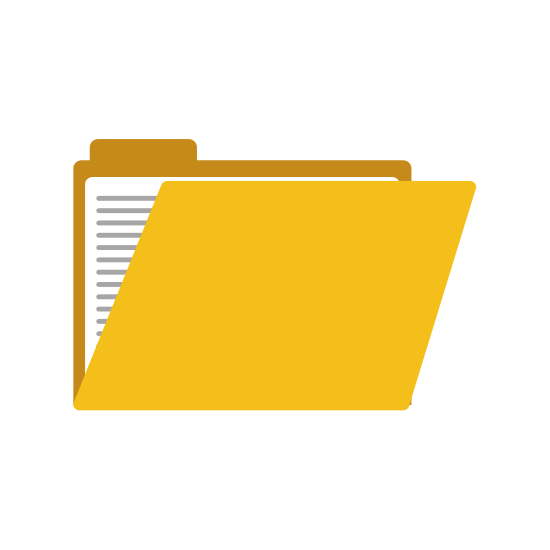 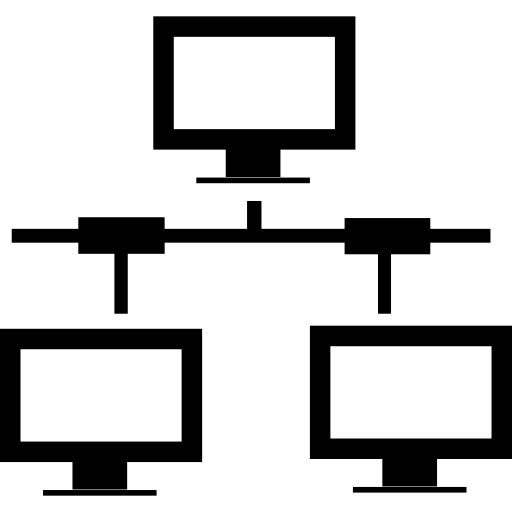 Network protocol
Filesystem
struct proto_ops {
  int (*connect) (struct socket *sock, struct sockaddr *vaddr, int sockaddr_len, int flags); 
  int (*listen) (struct socket *sock, int len); 
  int (*sendmsg) (struct socket *sock, struct msghdr *m, size_t total_len); 
  int (*recvmsg) (struct socket *sock, struct msghdr *m, size_t total_len, int flags); 
…
}
struct file_operations {
 loff_t (*llseek) (struct file *, loff_t, int);
 ssize_t (*read) (struct file *, char __user *, size_t, loff_t *);
 ssize_t (*write) (struct file *, char __user *, size_t, loff_t *);
 int (*open) (struct inode *, struct file *);
 int (*release) (struct inode *, struct file *);
 …
}
10
[Speaker Notes: 1min

Linux kernel is designed to use abstracted interfaces between different layers, for example,
In VFS layer, it defines a file_operations struct, and
What a file system developer need to do is to implement those functions in this interface and don’t have to worry about other components in the fs stack.

Similarily, in network stack, if a network developer want to introduce new protocol, it only implement proto_ops and don’t’ have to worry about 
Other components in the network stack.

And based on our observation, most of the indirect calls in the linux kernel  are using those interface.
That means we can build a fairly good call graph by resolving indirect call by considering the kernel interface]
KIRIN Step 1: Trace and Collect All Struct Initializations
file_operations proc_pid_set_comm_operations
{
    .open       = comm_open,
    .read       = seq_read,
    .write      = comm_write,
    .llseek     = seq_lseek,
    .release    = single_release,
}
…
.write = ext4_file_write
.write = vfat_file_write
…
KIRIN trace all statically and dynamically initialized struct
11
[Speaker Notes: 1min
This example shows the pseudo code in VFS layer, it calls the concreate file system using such interface and concrete fs defines a file_operations
For example, this is proc file system, the write member of such interface is defined as comm_write,
So that we know vfs_write can call comm_write from there.

So, there are two steps involved in resolving the indirect call]
KIRIN Step 2: Match Indirect Call Target Using Interface
✔️ better precision than type-based method
Step 2 analyze the callsite
✔️ better scalability than SVF because the analys is simpler
ssize_t __vfs_write(struct file* file,…)
{
    file->f_op->write
Calling write function in struct file_operations

Possible callee: comm_write
1.Match Interface
2.Match member
struct file_operations {
    …
 ssize_t (*read) (struct file *, char __user *, size_t, loff_t *);
 ssize_t (*write) (struct file *, char __user *, size_t, loff_t *);
    …
}
12
[Speaker Notes: 1min
First, it have to figure out the interface used and the member function it want to call.
This step is done at callsite, we can know that it is using file_operations interface and calling write method of a filesystem]
PeX Workflow
Privileged 
Function 
Detection
KIRIN 
Indirect Call
Pointer Analysis
Kernel
Source
(IR)
Permission Check Error
Detection
ICFG
Permission Check Wrapper 
Detection
Challenge 1
Permission check functions
provided by user
Bug Report
Challenge 2
13
[Speaker Notes: 1 min
PeX takes linux kernel source code and first run indirect call analysis to build a call graph,
this solves the first challenge.

After that pex takes user given seed input(permission check functions) to detect wrappers of the function,
And use the call graph to detect privileged functions.
This  solves the second challenge.

Finally, PeX used those information to run permission error detection to detect any potential bugs.


Next I will introduce KIRIN which is responsible for resolve indirect calls.]
Dominator Based Privileged Function Detection
1. User reachable path, starting from system call
write(“new”)
2.  A callsite protected by the permission check
 - the dominator analysis
SyS_write(“new”)
3. Mark callee of the privileged function call as privileged function
vfs_write
foo
security_file_permission
file->f_op->write
callsite
bar
Permission check function
x
comm_write(“new”)
Privileged function call
14
set_task_comm(“new”)
[Speaker Notes: 1min

Using the call graph we built previously we can run inter procedural dominate analysis to detect that 
Security_file_permission have to be passed in order to reach comm_write function in proc file system
Thus pex conclude that comm_write is a privileged function

Next, we use similar dominate analysis to detect the bug]
Traverse ICFG for Permission Check Error Detection
Traverse ICFG for user 
reachable path, 
starting from system call
2. Find a control flow path with no permission check in a backward search manner
Indirect Call
Bad Path
Direct Call
Permission Check Function
Privileged Function
ICFG
15
x
[Speaker Notes: 1min
In this step PeX will use the result we got from previous steps that is the privileged functions that we got from traversing the ICFG. And we run a backward traversal starting from where the privileged function is called till the system call, if we find no permission check function is called in that path PeX will raise an alarm.]
Implementation and Evaluation
Implementation
LLVM/Clang-6
Generate a single-file vmlinux.bc using wllvm
Evaluation
Linux-v4.18.5
    defconfig(2.4M LoC)
    allyesconfig(15.9MLoC)
16
[Speaker Notes: 1min]
Detection Capability – defconfig (2.4M LoC), PeX-KIRIN is Better
ICFG generated by K-Miner is not sound, so it detects less bugs
(Imprecise ICFG)
(unsound ICFG)
17
[Speaker Notes: 1min
Here we show PeX’s detection capability,  we compare it with type/svf –pex
Pex detect more bugs, and pex generate less warnings,
PeX even detect more than type, for all yes,
Kminer/svf detect less because of smaller callgraph]
Detection Capability – defconfig (2.4M LoC), PeX-KIRIN is Better
1. ICFG generated by KIRIN is more precise than type approach, so it generates less warnings
18
2. ICFG generated by K-Miner-SVF is unsound, so it generates less warnings
Conclusions
PeX: a static permission check analysis framework for Linux kernel
KIRIN: kernel call graph analysis
Permission check functions/Privileged functions and their mappings
Evaluated Linux kernel v4.18.5 and found 36 permission check bugs
19
[Speaker Notes: .5min
To conclude, pex is a static perm-----
Detected bugs
Kirin solves a big problem when doing kernel analysis, indirect call
Perm/ priv mapping]
Thank you !
20
Detection Capability
– allyesconfig(15.9MLoC) Only PeX is Usable
1. Type based approach generates lots of false warnings and is not scalable
2. K-Miner based approach is not scalable
21
PeX: Running Time
minutes
2.4M LoC
15.9M LoC
22
[Speaker Notes: 1min]
KIRIN: % of Indirect call site resolved
High resolution rate
Timeout
15.9M LoC
2.4M LoC
23
[Speaker Notes: 1min]
KIRIN: # of average target
81k
10k
Still works
6.2
3.6
3.6
Timeout
15.9M LoC
2.4M LoC
24
[Speaker Notes: .5min]
KIRIN: Analysis Time
9869
minutes
6.6
Timeout
1
1
1
15.9M LoC
2.4M LoC
25
[Speaker Notes: .5min]
Traverse Interprocedural Control Flow Graph to Find Bugs
write(“new”)
prctl(“new”);
SyS_write(“new”)
SyS_prctl(“new”)
vfs_write
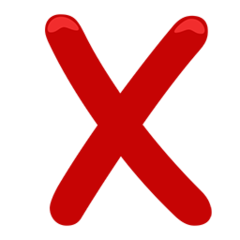 Bad
security_file_permission
Indirect Call
file->f_op->write
comm_write(“new”)
Direct Call
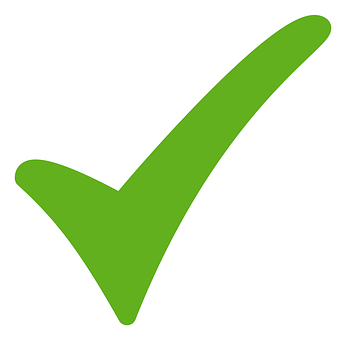 Good
Permission check function
set_task_comm(“new”)
Privileged function
26
[Speaker Notes: Add new slides
High level idea: traversal CFG
…]
KIRIN Step 1: Indirect Call Target Collection
Statically Initialized
const struct file_operations proc_pid_set_comm_operations
{
    . . .
    .write = comm_write,
    .read = seq_read,
    . . .
}
Dynamically Initialized
struct fb_info *fbtft_framebuffer_alloc()
{
	if (display->buswidth == 8)
		par->fbtftops.write = fbtft_write_gpio8_wr;
	else if (display->buswidth == 16)
		par->fbtftops.write = fbtft_write_gpio16_wr;
}
27
[Speaker Notes: 1min
Second, it has to know who implemented such interface, 
In Linux kernel, most of them are implemented by statically initialize such interface.
There are also drivers that initialize those things on the fly
KIRIN deal with them all.]
Color function …. 
Parameter /……
Permission Check Wrapper Detection
Permission check function parameters are 
passed from wrapper
int rw_verify_area(int read_write, struct file *file, 
                              const loff_t *ppos, size_t count)
{
      ……
      return security_file_permission(file, read_write);
}

static int clone_verify_area(struct file *file, loff_t pos,
                              u64 len, bool write)
{
     ……
     return security_file_permission(file, write);
}

int vfs_fallocate(struct file *file, int mode, loff_t offset, loff_t len)
{
    ret = security_file_permission(file, MAY_WRITE);
}
Permission Check Functions
security_file_permission (user provided)
rw_verify_area
clone_verify_area
vfs_fallocate is not a wrapper to 
security_file_permission
28
[Speaker Notes: 1min

PeX requires used to give a seed permission check function,
By using call graph we built previously we can find out its wrappers thus we can detect more permission check functions

Next I’ll show how to discover privileged functions.]
PeX: Privileged Function Detection
Proc file system: set process name
security_file_permission
Permission check function:
Method 1: write /proc/pid/com
comm_write (proc filesystem)
Syscall write
__vfs_write
vfs_write
…
Method 2: use prctl syscall
set_task_comm
comm_write
prctl
Syscall
29
[Speaker Notes: .5min
Using the motivating example, we’d like to see what function is protected by security_file_permission check function
And we’d like to check whether there are other ways to set a process name, whch by pass security_file_permission check]
Example: Missing Permission Check is a Problem
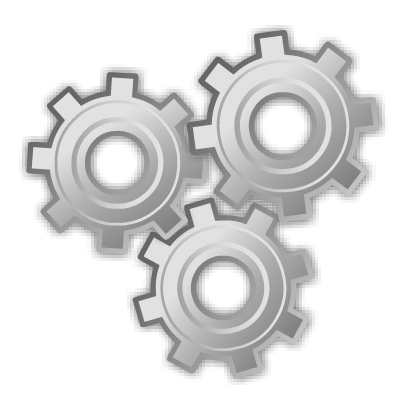 Two methods to change a process name
Method 2: Use prctl system call
Method 1: Use /proc/pid/comm file
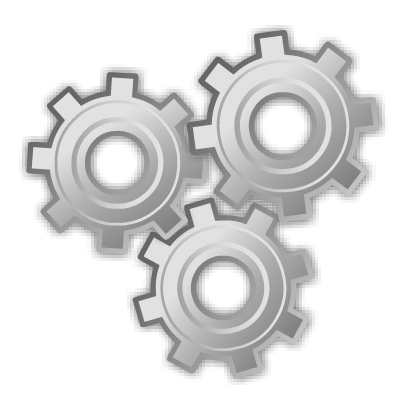 old
Write
(”/proc/pid/comm”,
“new”);
new
prctl(“new”);
security_file_permission check
set_task_comm(“new”)
Permission check are added in an ad-hoc manner
Permission check in one path may not protect privileged access in another path
Goal: design a static analysis tool to find out permission check bugs
(missing, inconsistent and redundant permission checks)
30
[Speaker Notes: 1min
Here’s a motivating example.: set process name
There are two method to set process name, 
The first one is through /proc file system, which is checked by security_file_permission check
The second one is through prctl system call, which is checked by security_tack_prctl check

Both of them can achieve the same goal but they require different permission.

Our goal is to find out permission check bugs.

And there are two challenges…]